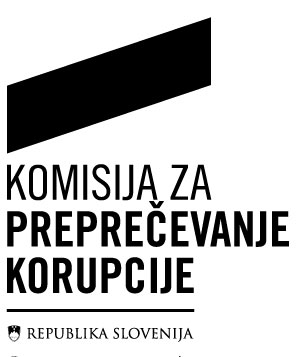 Nadzor nad lobiranjemv 2011
INTEGRITETA | ODGOVORNOST | VLADAVINA PRAVA
Regulacija lobiranja v Sloveniji
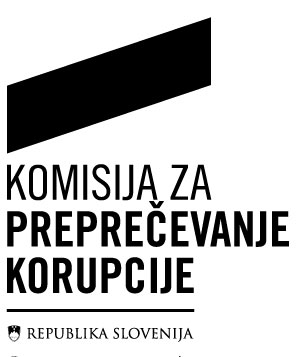 Potencial regulacije za dvig etike in integritete JS: visok

Potencial trenutnega zak. okvira: srednji

Dejanski domet KPK znotraj zak. okvira: srednji(kadrovska podhranjenost, omejena pooblastila)

KPK v 2011 intenzivno izobraževala in osveščala JS(nadaljujemo v 2012)

Regulacija namenjena  krepitvi transparentnosti, poudarek na nadzoru lobirancev
INTEGRITETA | ODGOVORNOST | VLADAVINA PRAVA
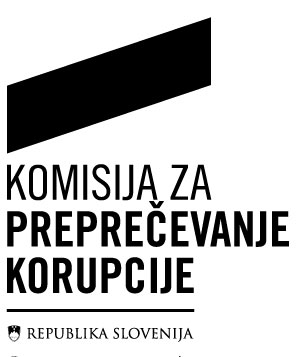 Lobiranje
INTEGRITETA | ODGOVORNOST | VLADAVINA PRAVA
Lobiranje v 2011
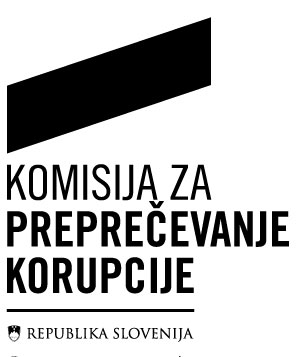 129 poročanj lobirancev o lobističnih stikih

Najpogosteje lobirajo predstavniki interesnih organizacij

59 registriranih lobistov (med njimi nobenega odvetnika)

19 registriranih lobistov poročalo o lobiranju v 2011

Ugotovljena razhajanja v 16 primerih(KPK  preverja podatke in bo ob izpolnjenih pogojih uvedla prekrškovne postopke)

Skupni znesek plačil lobistom v 2011 je cca 200.000 EUR
INTEGRITETA | ODGOVORNOST | VLADAVINA PRAVA
Subjekti lobiranja
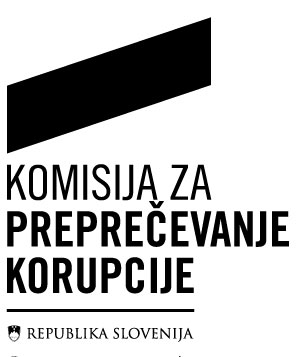 INTEGRITETA | ODGOVORNOST | VLADAVINA PRAVA
Lobiranci po statusu
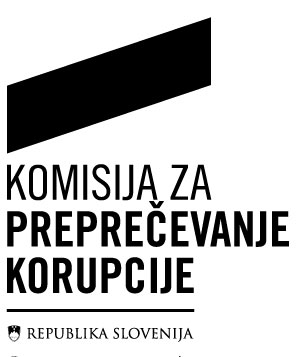 INTEGRITETA | ODGOVORNOST | VLADAVINA PRAVA
Področja lobiranja v  2011
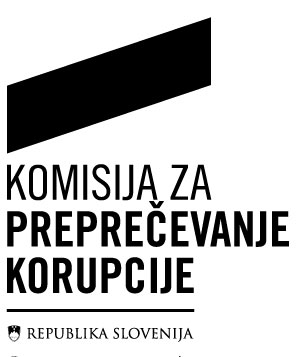 INTEGRITETA | ODGOVORNOST | VLADAVINA PRAVA
Nadzorni postopki
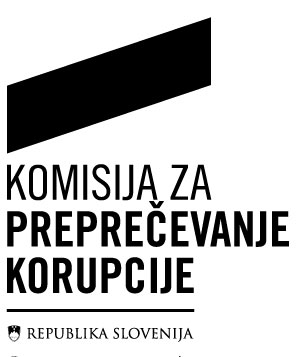 Zakon - poroštvo TEŠ 6
	pomanjkljiv nadzor nad gibanjem lobistov v DZ	nejasna zakonodajna sled	nespoštovanje obveznosti poročanja: 2 poslanca		- izrečene prekrškovne sankcije (pravnomočno)

Občina Šempeter-Vrtojba
	lobiranje izvajal “črni” lobist za potrebe pridobitve igralniške koncesije	lobirani občinski svetniki niso poročali KPK		- 12 občinskih svetnikov: opomin		- “črni” lobist: prekrškovni postopek v teku		- interesna organizacija: predviden prekr. postop.
INTEGRITETA | ODGOVORNOST | VLADAVINA PRAVA